Публичный доклад директора школыЗа 2015-2016 учебный год
ДИРЕКТОР ШКОЛЫ  
НЕФЕДОВА СВЕТЛАНА МИХАЙЛОВНА
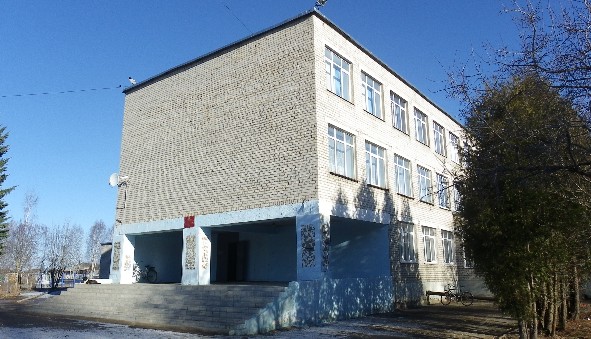 Правоустанавливающие документы
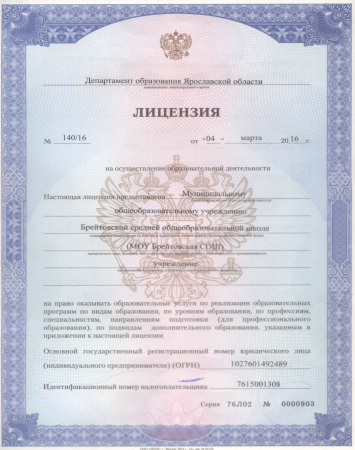 Юридический адрес: 152760, Ярославская область, с. Брейтово, ул.Республиканская, д. 54; телефон/факс (48545)21286,  breitovoschooll@mail.
 Учредитель – Управление образования администрации Брейтовского муниципального района
  ОКПО 21716270, ОГРН 1027601492489, ИНН 7615001308, КПП 772101001 
Лицензиея от 04.03.2016г. серия 76Л02 №0000903 регистрационный №140/16.
Свидетельство о государственной аккредитации от 18.04.2016 №0000346
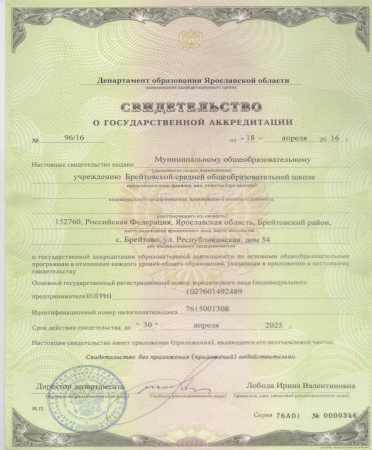 Общая характеристика зданий
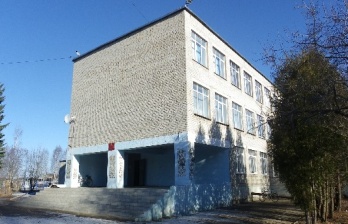 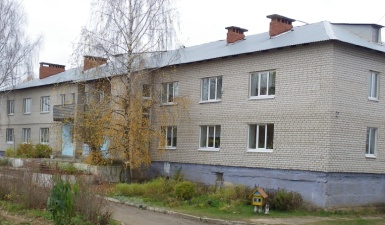 Комплектование классов
ИСТОРИЯ ШКОЛЫ
1869 год – Брейтовская земская школа
2016 год            Муниципальное общеобразовательное учреждение Брейтовская средняя общеобразовательная школа
Выпустила :   
        38    золотых и      
                         85       серебряных медалиста
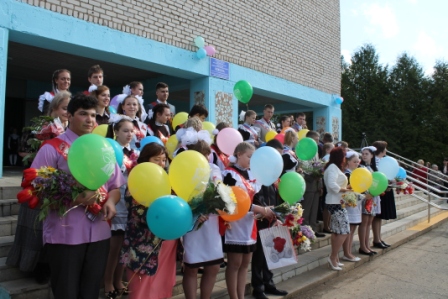 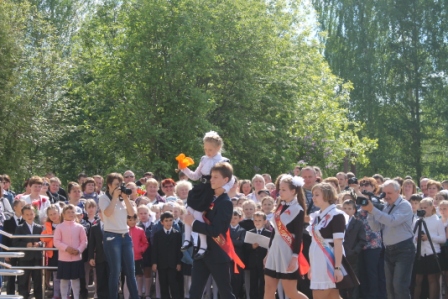 Социальная характеристика контингента учащихся
Социальная характеристика контингента учащихся
Родители (законные представители)
Родители (законные представители)
Родители (законные представители)
Родители (законные представители)
Родители (законные представители)
Структура управления школой
Общее собрание трудового коллектива
Педагогический совет
директор
Ученическое самоуправление
Заместитель директора по УР
Заместитель директора по АХЧ
Библиотека
Заместитель директора по воспитательной работе
вспомогательный персонал
Совет профилактики
Классные руководители Педагоги – организаторы
Методический совет
Педагогический коллектив
ШМО
Обучающиеся школы
Родители
Организационные условия
Численность учащихся по программе начального, основного,
 среднего общего образования
Кадровый состав
Директор: Нефедова С.М.
Заместители директора: 
Тряпицына С.В., Шмагина И.М., Ермакова Г.А., Струбина Е.И, Серов И.Н. 
 Педагогический коллектив  - 75 (3 совместителя)
Учебно-вспомогательный и обслуживающий персонал
Всего  106 работников школы
Численность педагогических работников, которым по результатам аттестации  присвоена квалификационная категория
Оснащение кабинетов учебным оборудованием
Школьная библиотека
Контрольные показатели: 
 книжный фонд –51150экз. 
учебный фонд – 33960экз. 
 художественная литература – 17190 экз 
 кол-во читателей (включая учителей) – 390 
 книговыдача – 7248экз 
 поступило учебников - 1274экз 
 кол-во периодических изданий -21 
Посещаемость библиотеки – 5811читателей
Школьный психолог
Охват психологическими услугами
Медицинское сопровождение
1 - заболевания органов дыхания -17     2 - заболевания системы пищеварения- 14     3 - сердечно-сосудистые заболевания - 20     4 – заболевания костно-мышечной системы - 40     5 -глазные заболевания, снижение зрения- 25     6 –кожные и аллергические заболевания - 55     7 – эндокринные нарушения - 25     8 – ожирение -30
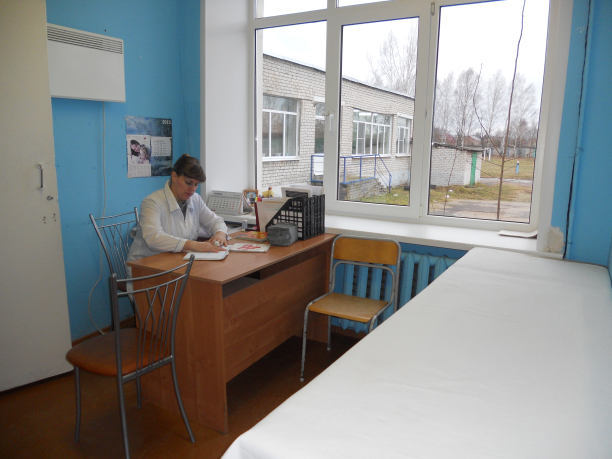 Дополнительно: 
нервные заболевания-5 , мочеполовая система – 14 ,  	варикозная болезнь -1   , нообразования -2
организация питания
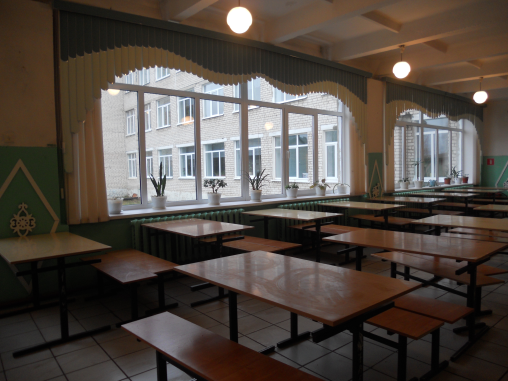 98 % учащихся получают горячее питание
Школьный участок
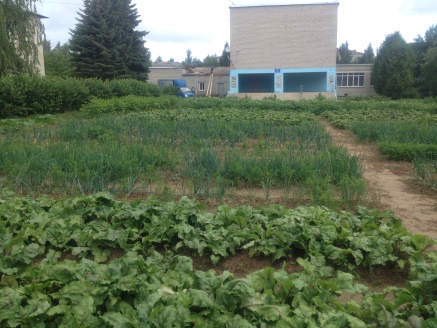 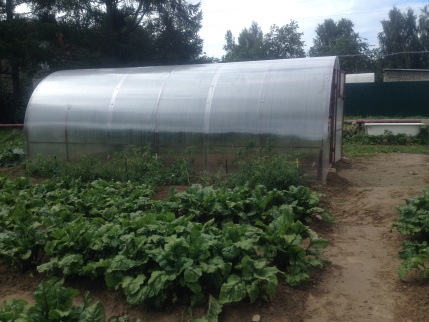 Картофель – 341кг
Свекла – около 500кг
Морковь – 98кг
Лук – 77кг
Кабачки- 80кг
Тыква – 150кг
Капуста - 430кг
Кольраби – 60кг
Помидоры , огурцы, перцы - около 100кг
Зелень, чеснок
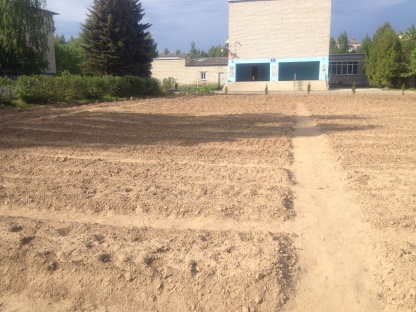 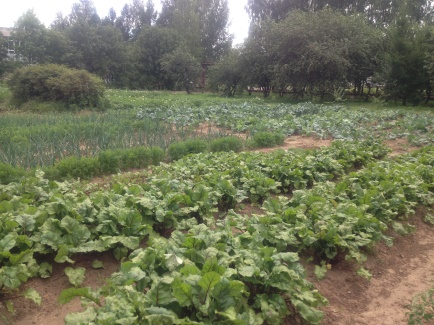 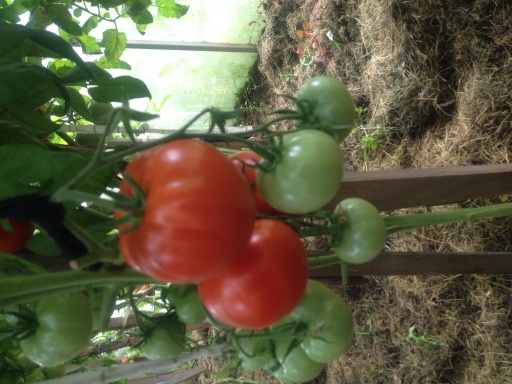 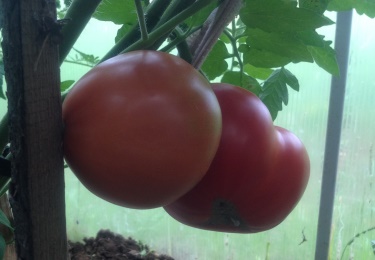 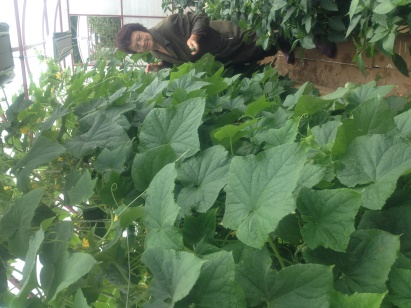 Организация безопасности в школе
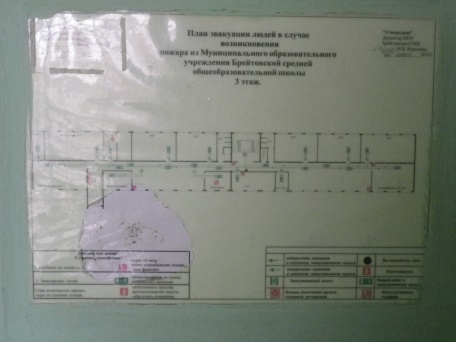 Комплексная безопасность школы:
 пожарная безопасность 
 антитеррористическая защищенность 
 гражданская оборона 
 охрана труда 
 профилактика детского травматизма
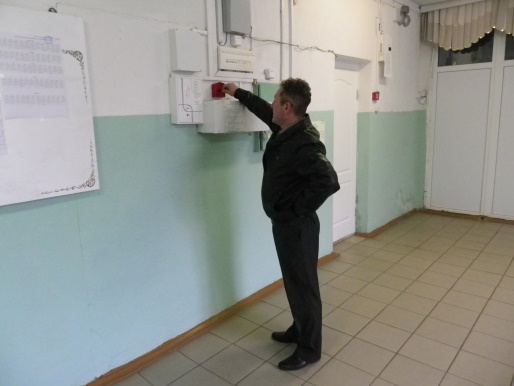 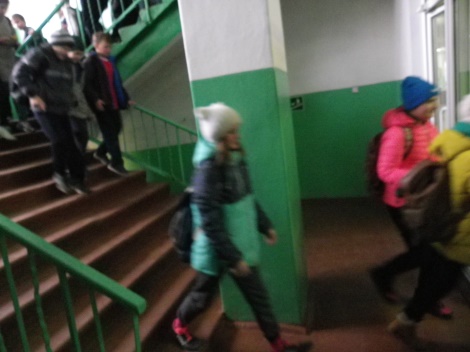 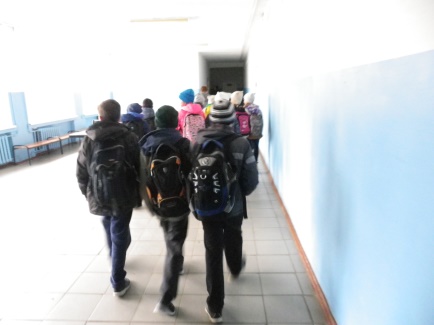 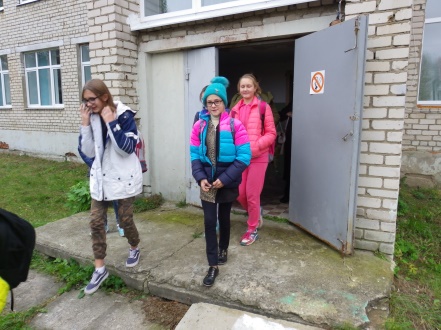 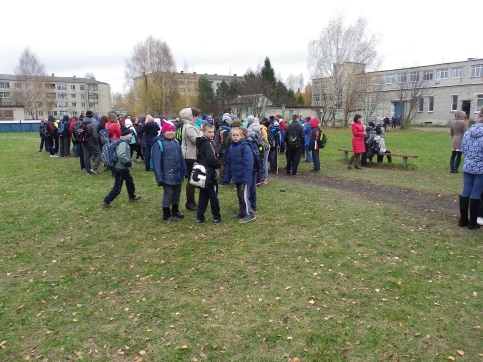 Программа «Доступная среда»
паспорт доступности
Приобретено оборудование для обучения детей -инвалидов
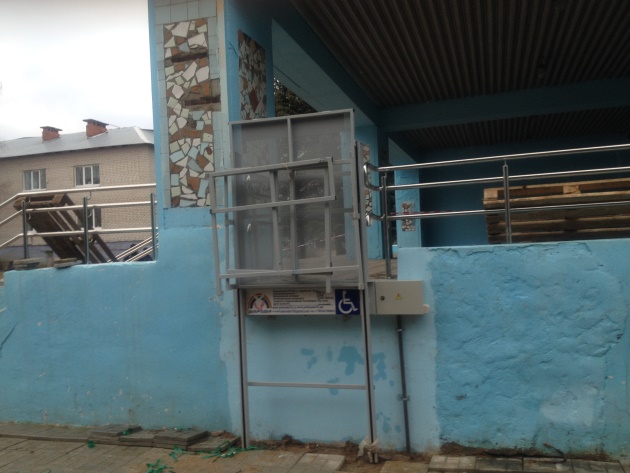 Социальное партнёрство школы
Молодежный центр
- Совет ветеранов
- Культурно-досуговый центр
- Брейтовское сельское поселение
- ЦРБ (программа «Здоровье»)
- Управление по делам культуры и молодежной политики администрации района
- Отделение полиции «Брейтовское»
- Редакция газеты «Брейтовские новости»
- Центр занятости
- Музей
- Библиотеки
- Военкомат
- МУ «Комплексный центр социального обслуживания населения»
Средний балл единого государственного экзамена выпускников 11 класса по русскому языку
Средний балл единого государственного экзамена выпускников 11 класса по математике
Воробьева Дарья - ученица 11б класса,
стипендиат Департамента образования Ярославской области
(2015-2016 уч.г.)
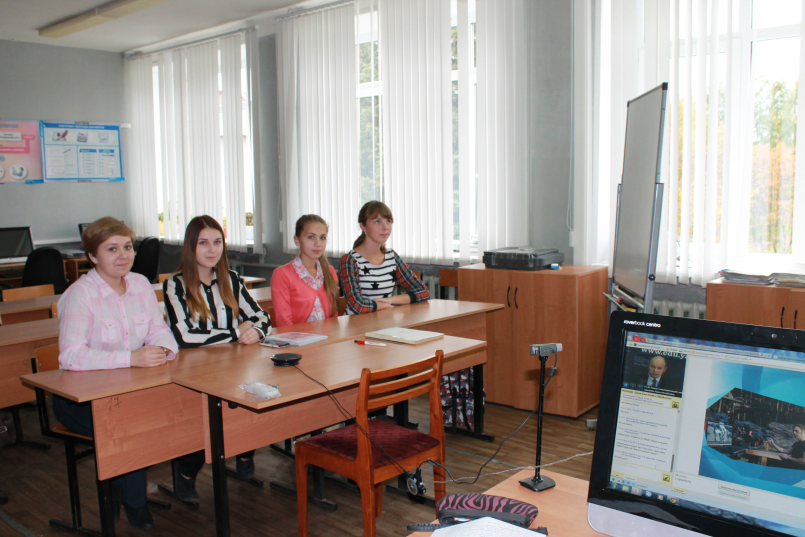 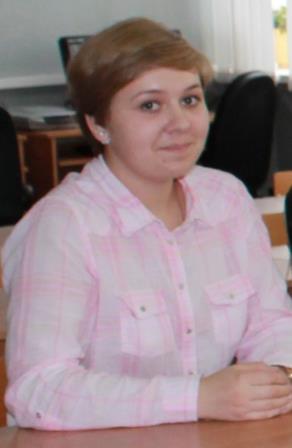 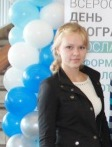 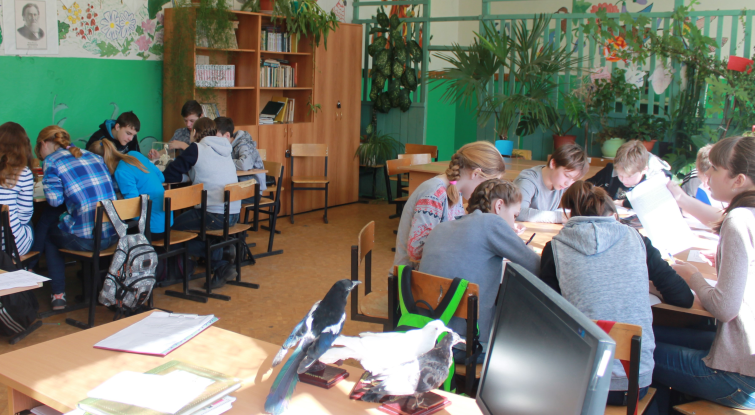 Воспитательная работа школы
Гражданско-патриотическое 
Духовно-нравственное направление
Учебно-познавательное направление
Художественно-эстетическое направление
Трудовое воспитание
Ученическое самоуправление
Внеурочная деятельность
Работа с родителями
Школьные традиции
День Знаний. Первый звонок 
День Учителя
Посвящение в первоклассники 
Ярмарки благотворительности
Участие в митинге «9мая» участие в патриотической акции «Бессмертный полк»
Серия новогодних мероприятий 
Зарница 
Последний звонок 
 Вечер  встречи выпускников и др.
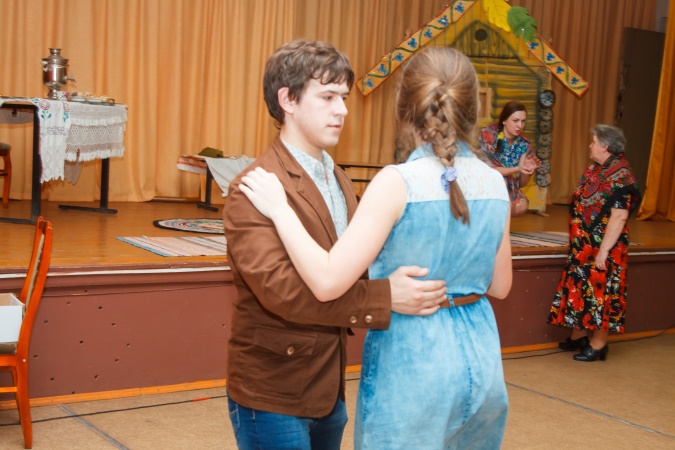 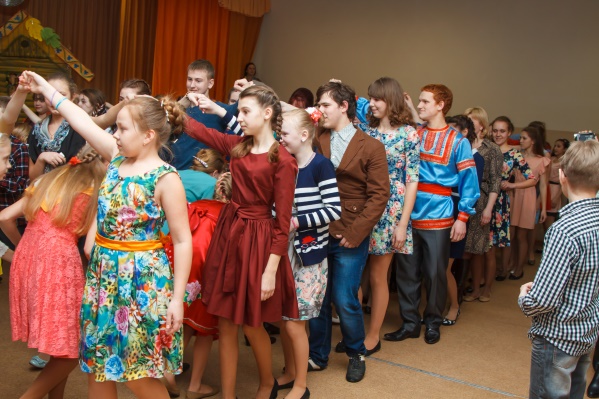 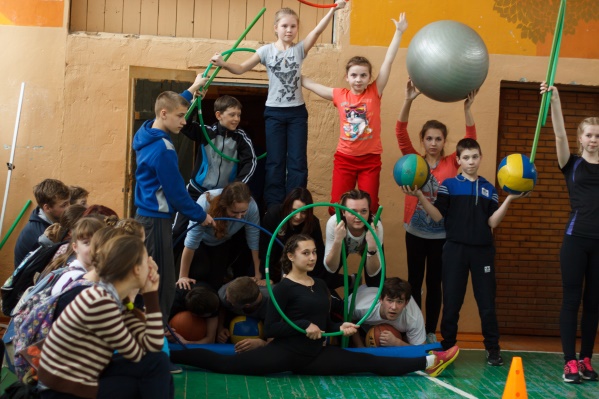 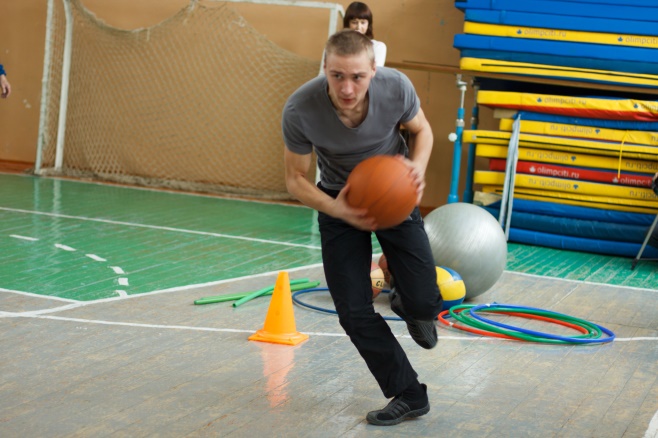 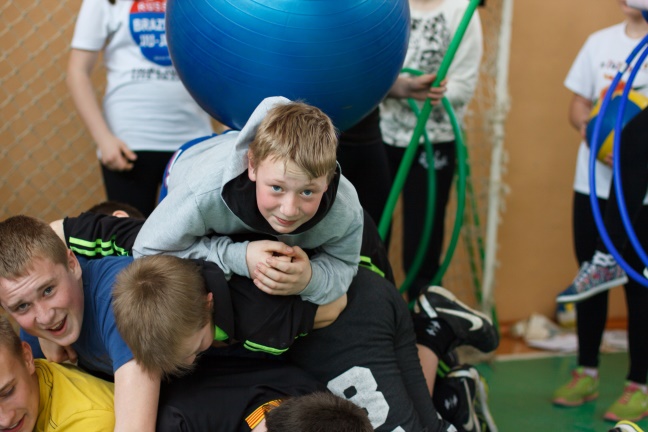 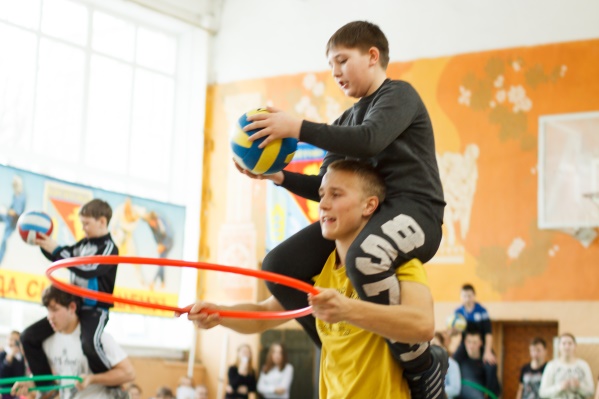 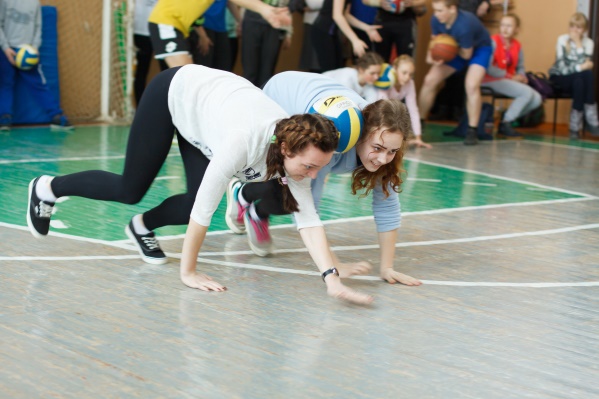 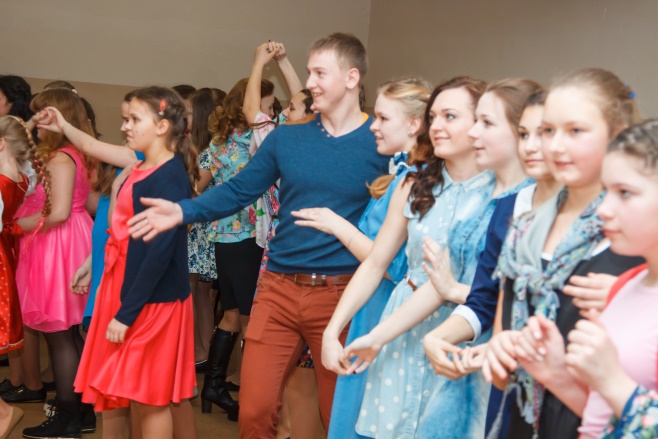 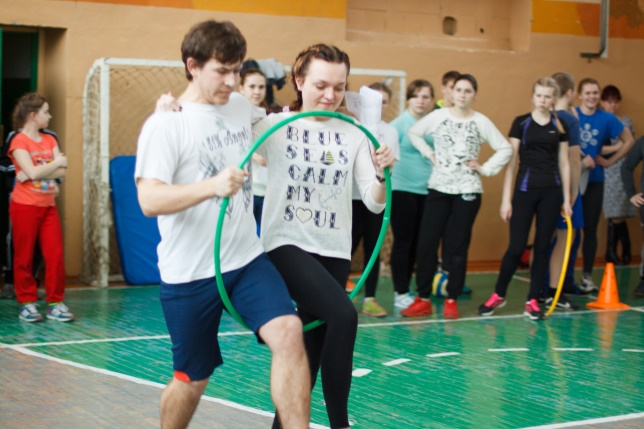 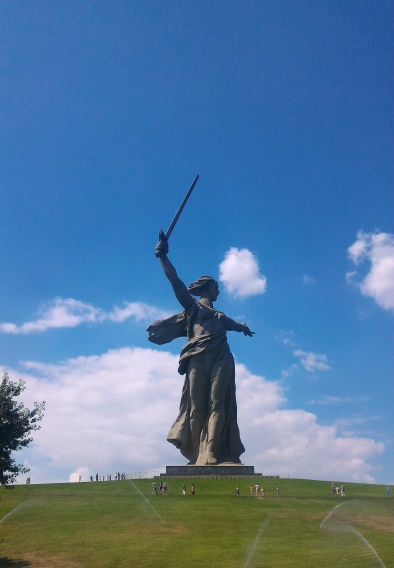 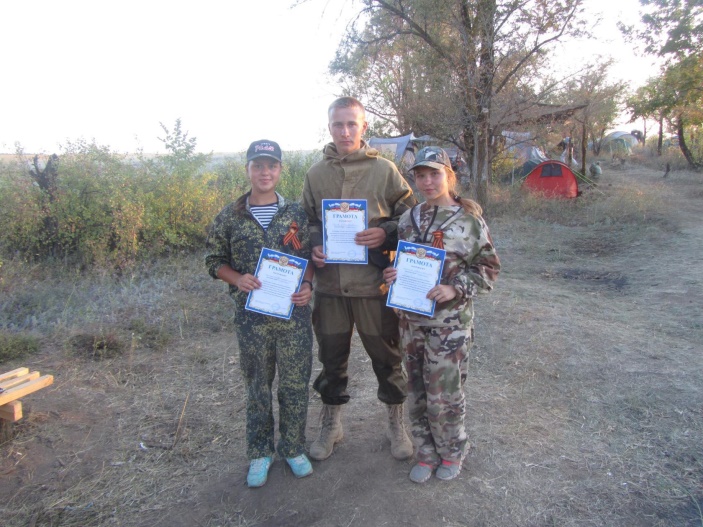 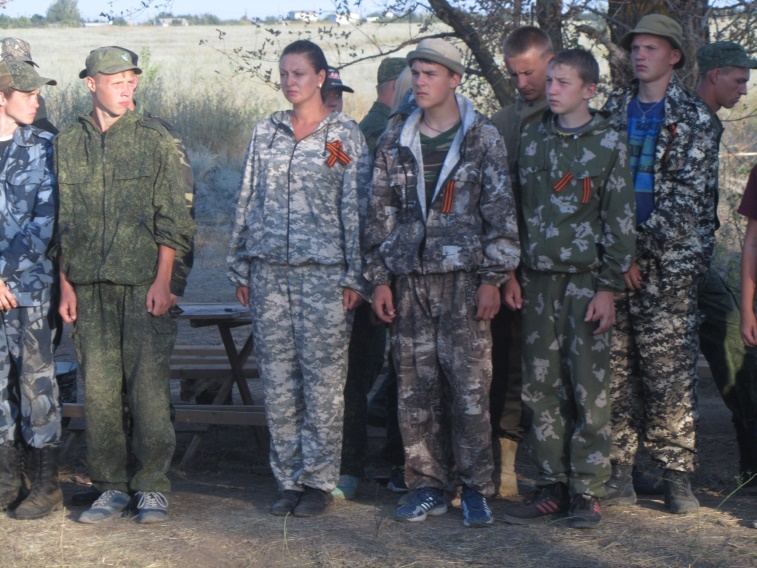 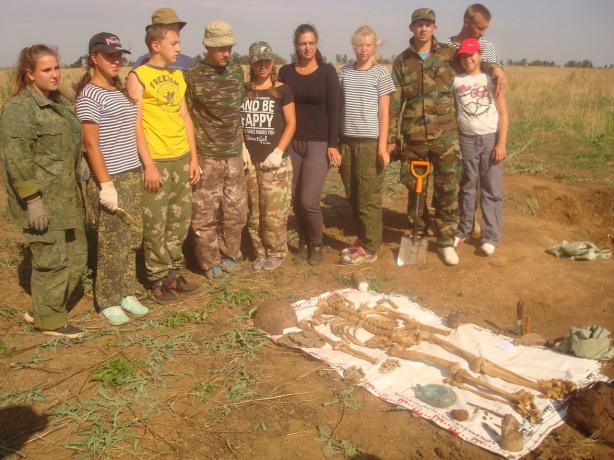 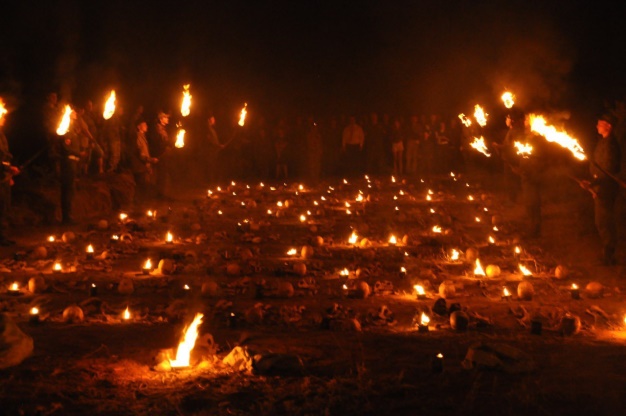 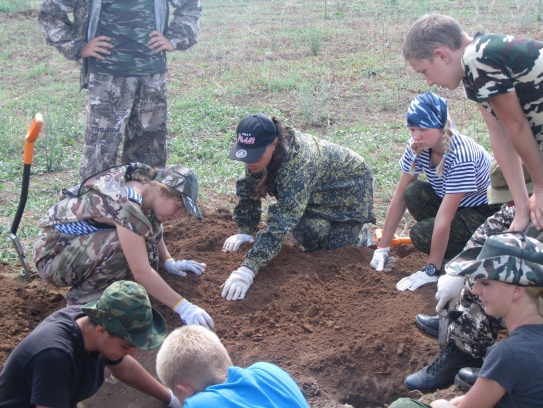 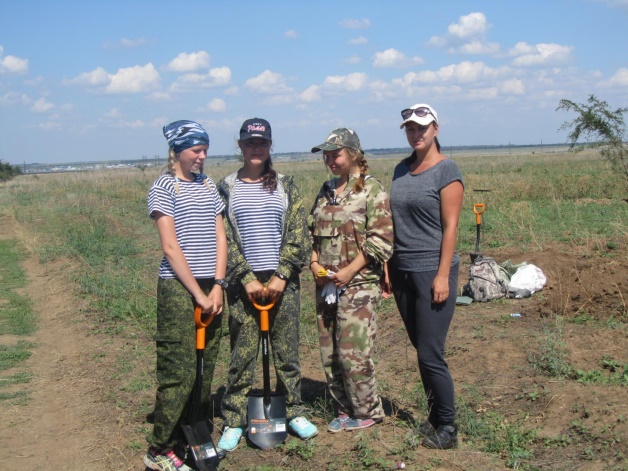 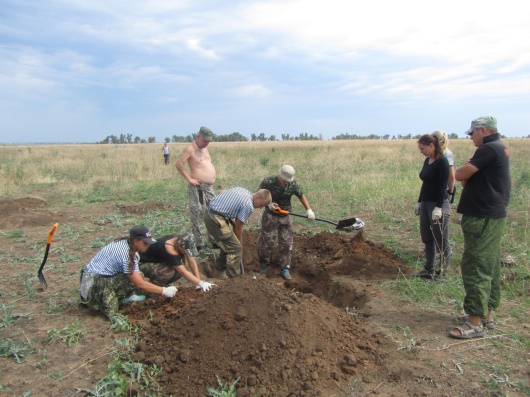 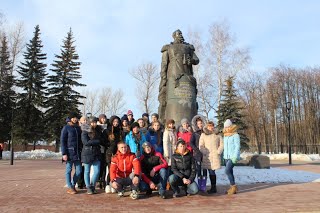 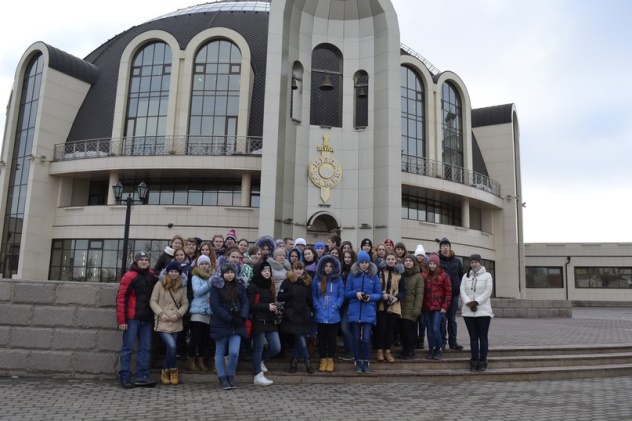 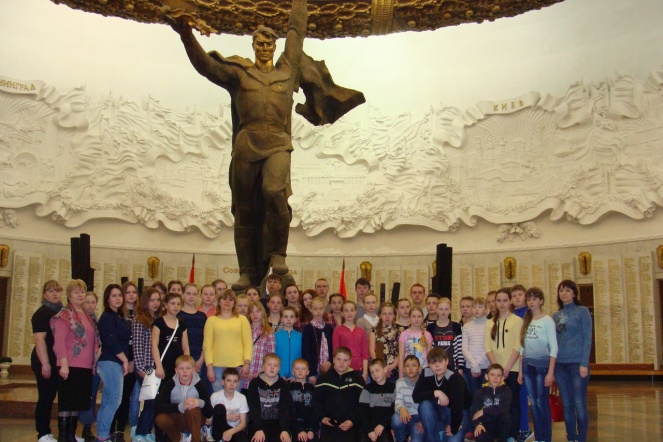 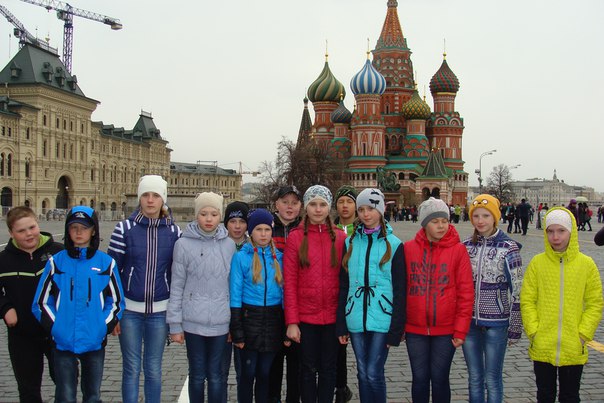 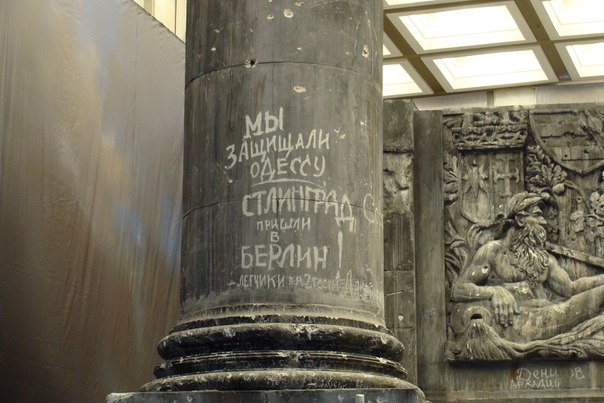 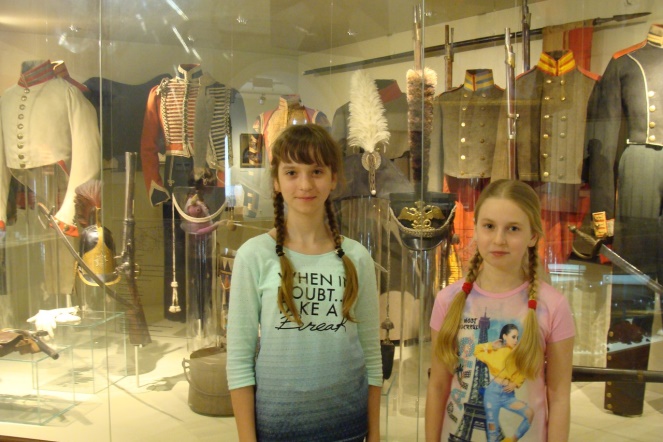 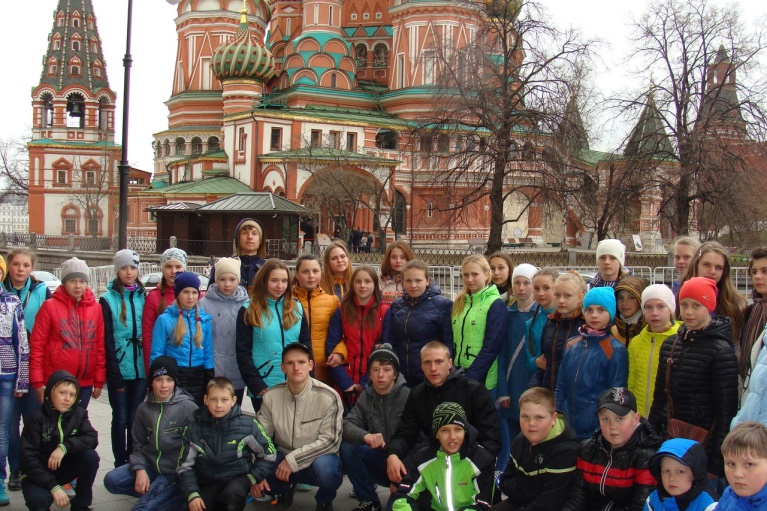 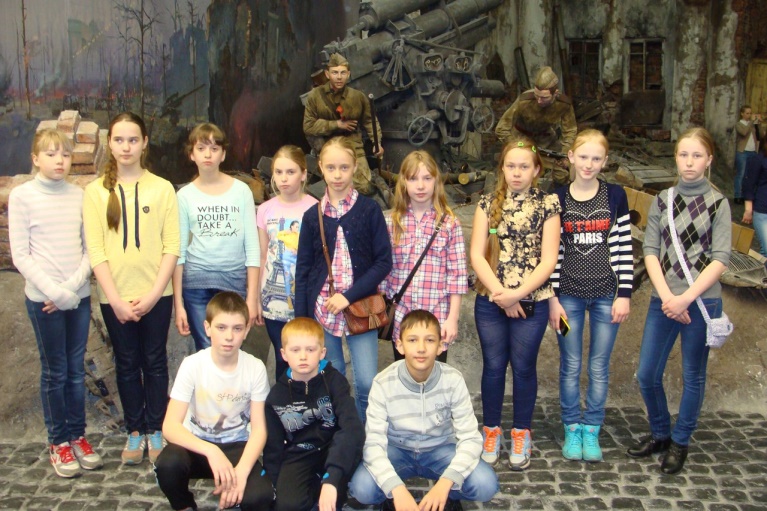 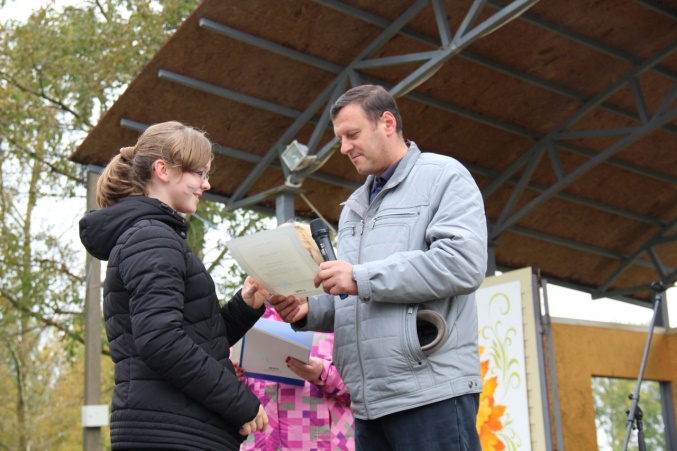 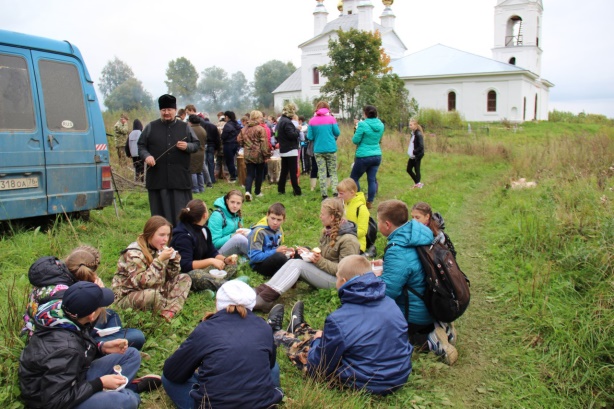 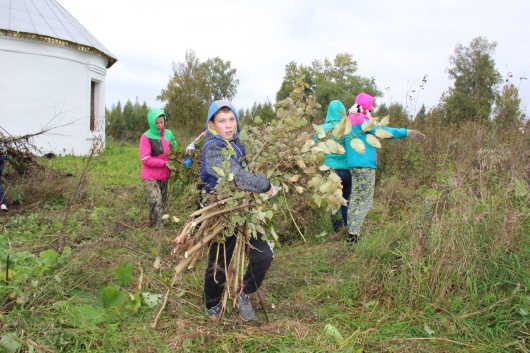 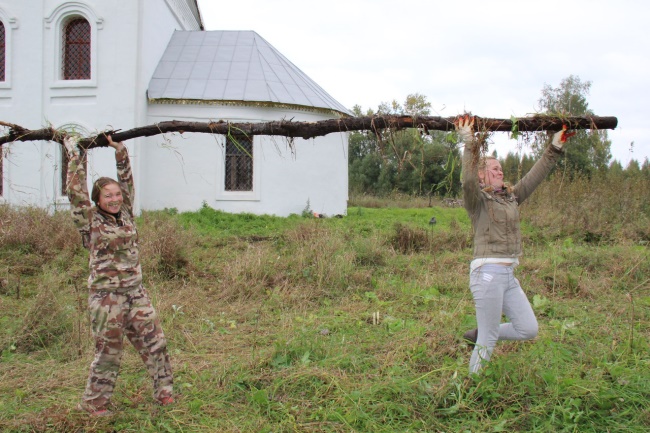 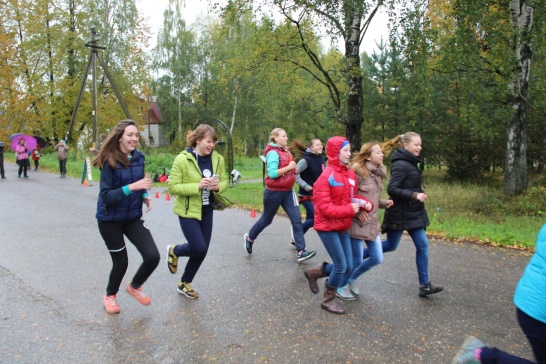 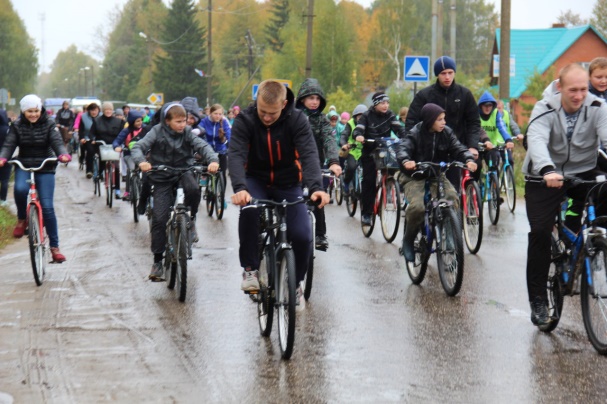 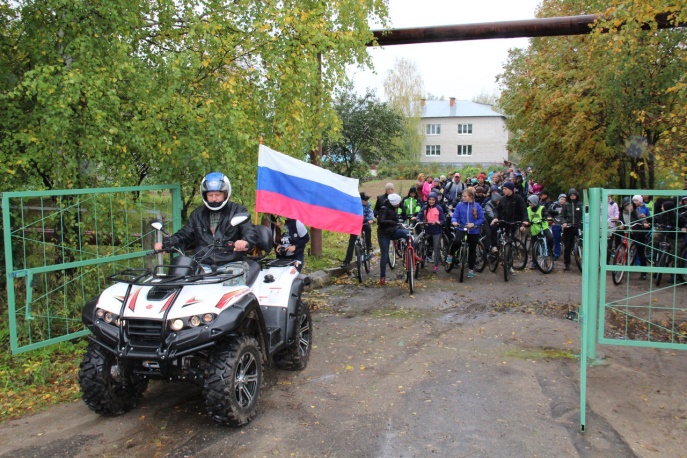 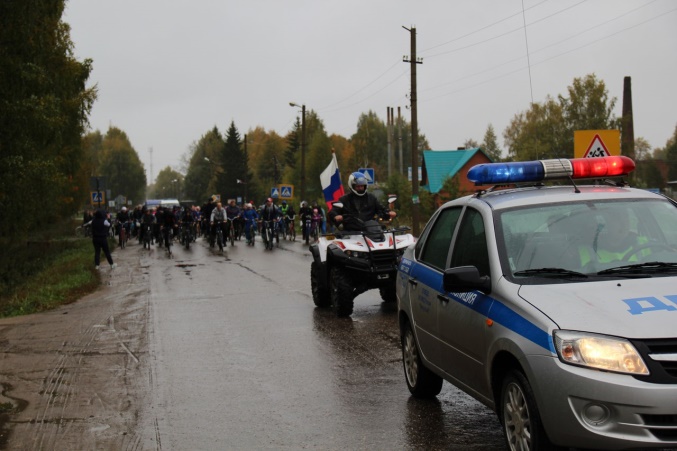 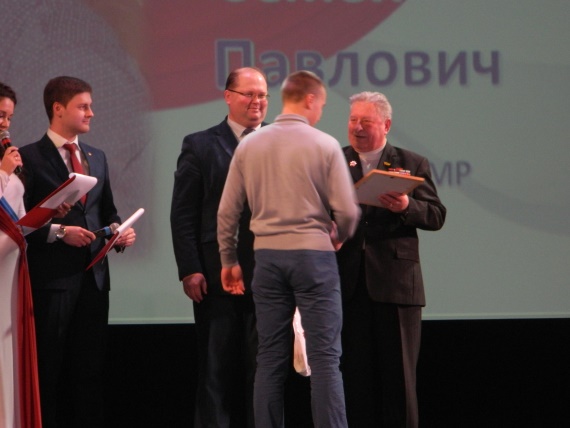 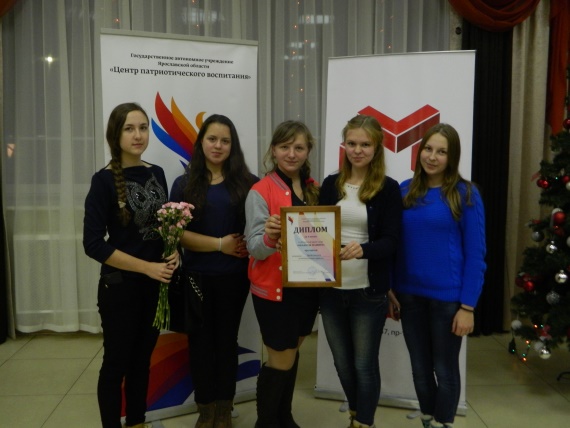 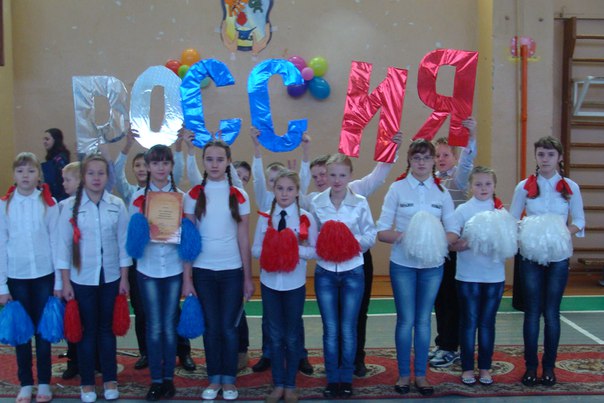 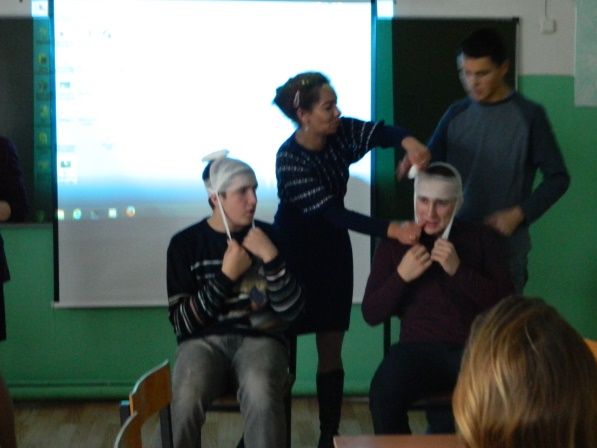 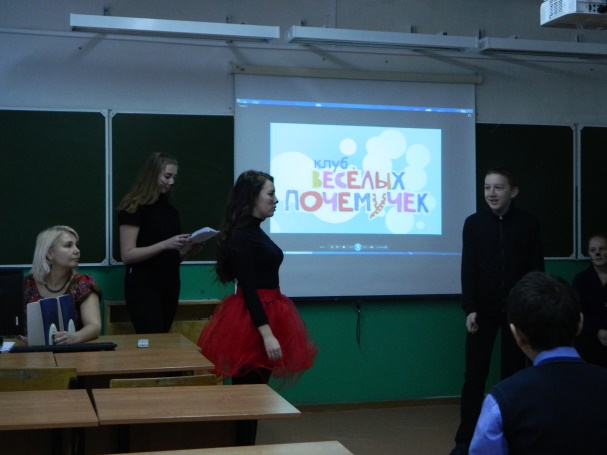 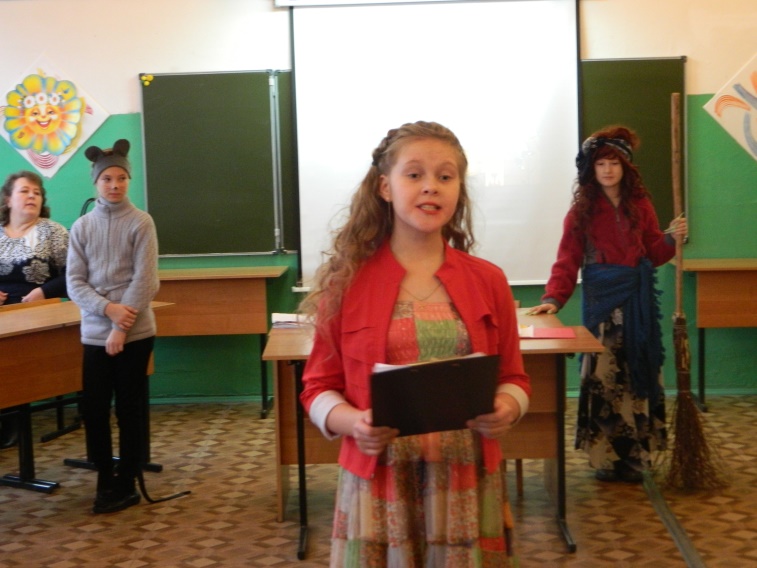 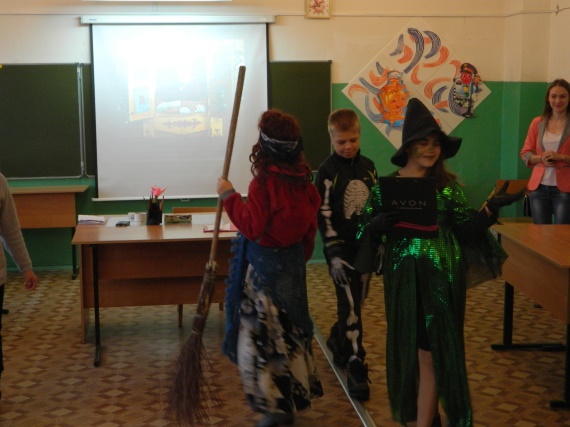 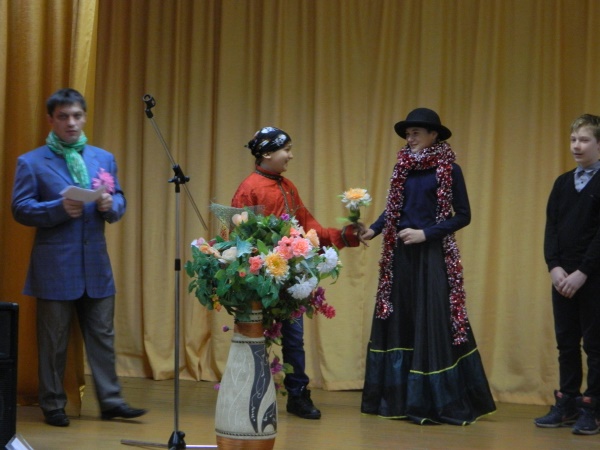 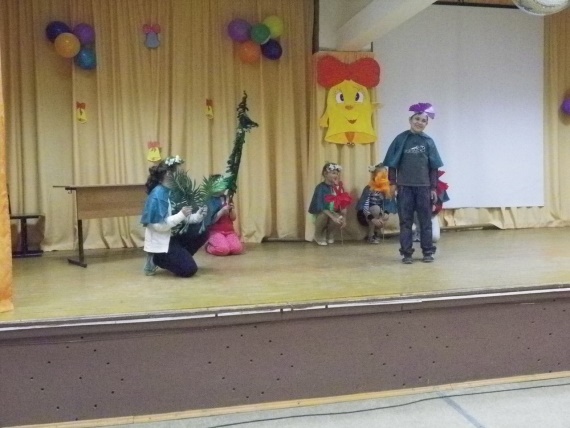 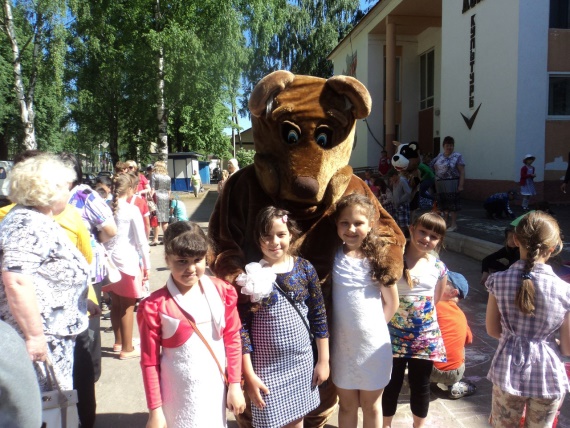 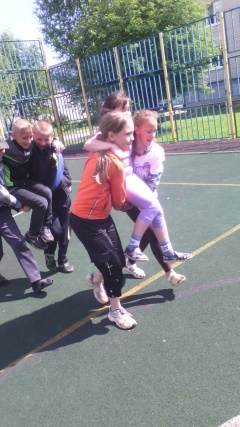 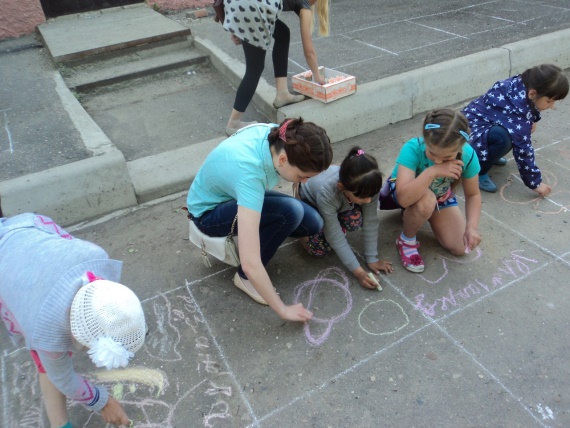 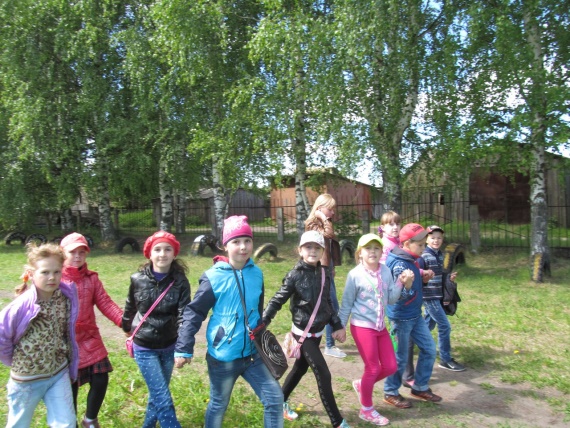 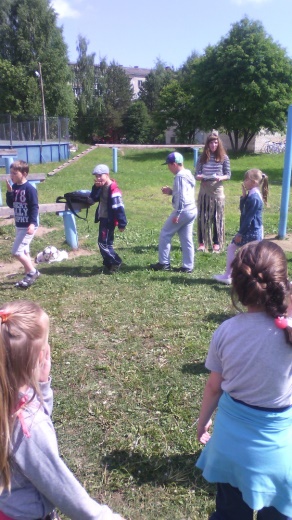 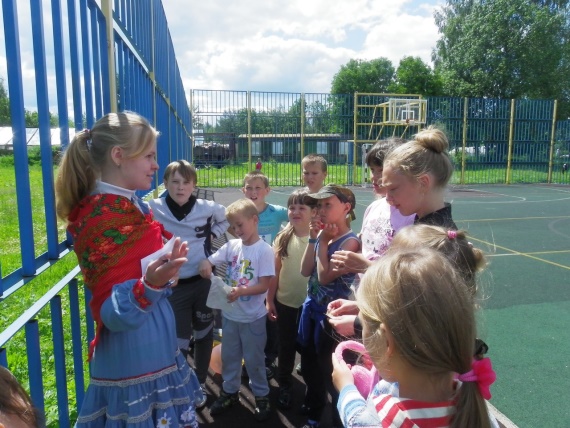 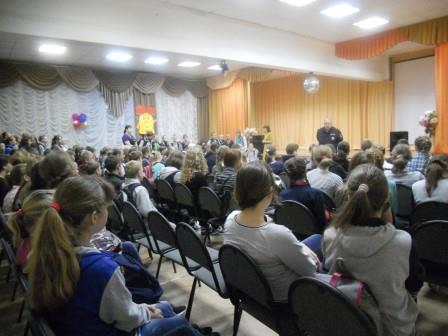 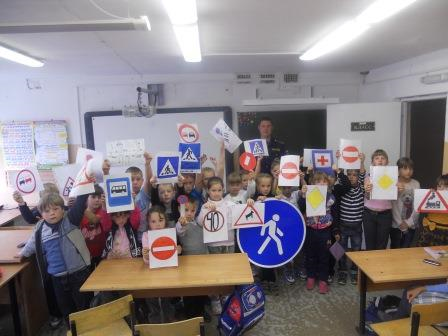 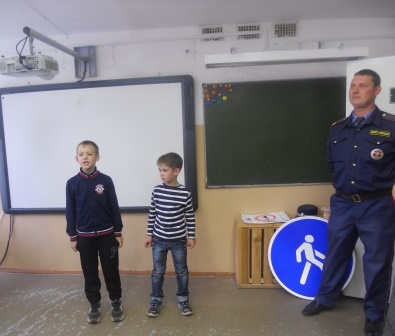 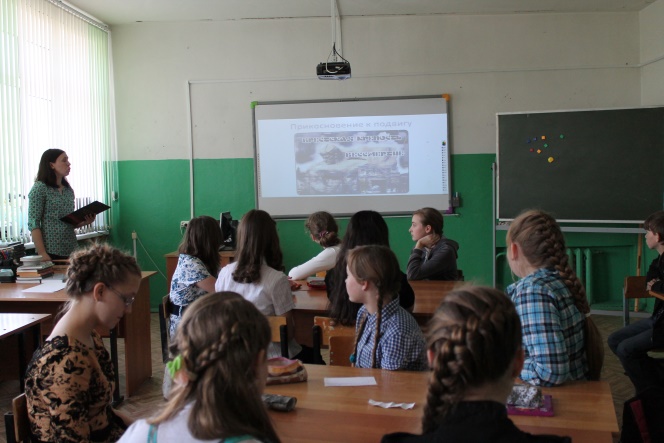 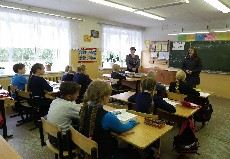 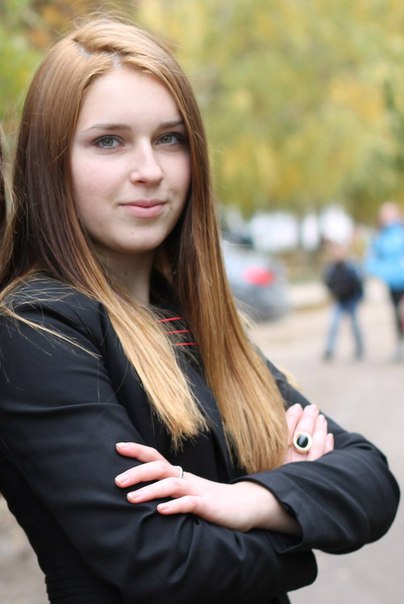 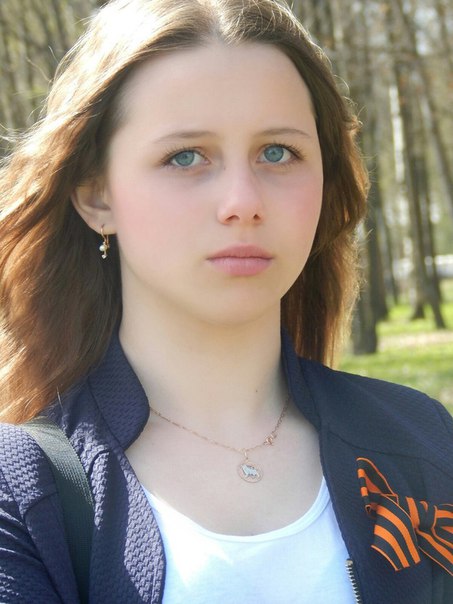 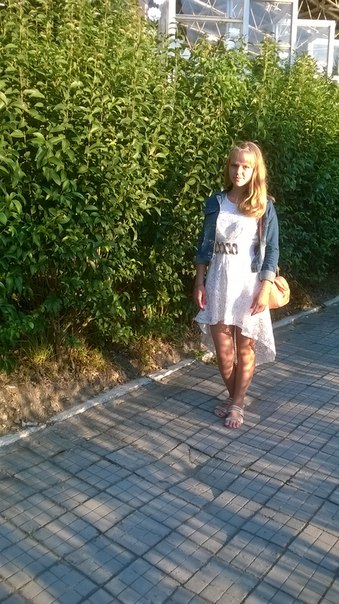 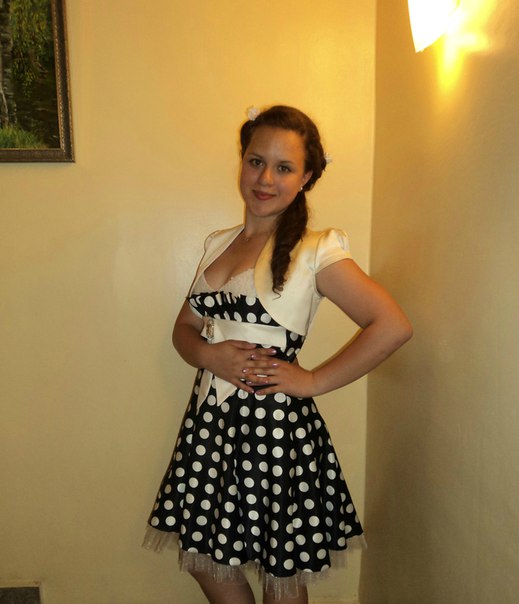 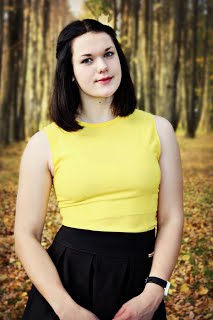 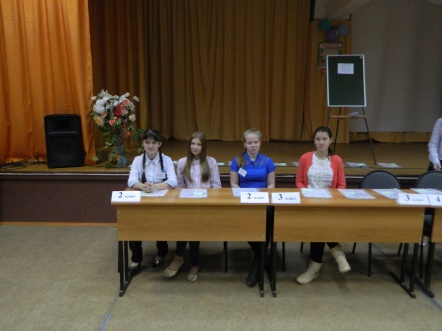 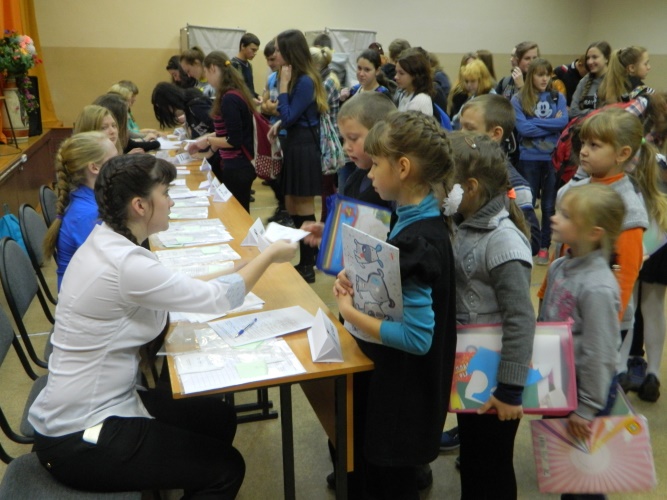 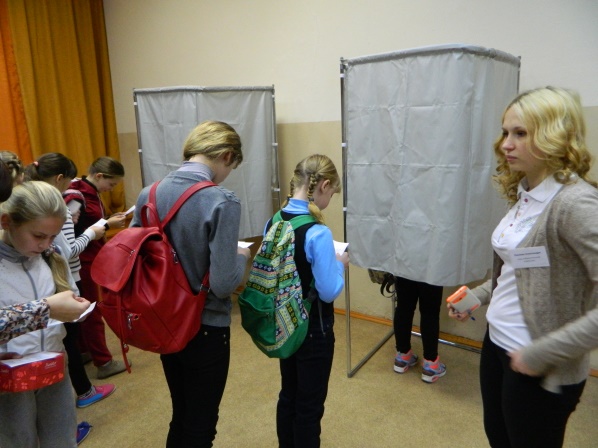 Внеурочная деятельность
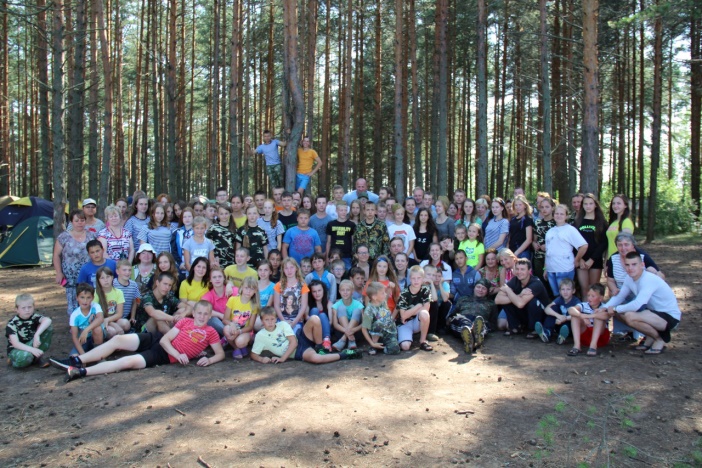 - духовно-нравственное;
- общекультурное;
- социальное:
- общеинтеллектуальное;
- спортивно-оздоровительное;
формы:
- экскурсии;
- кружки;
- секции;
- конференции;
- диспуты;
- «круглые столы»;
- соревнования;
- поисковые и научные исследования
Финансово-экономическая деятельность
Заключение. Приоритеты развития
-повышение интереса педагогов к информационным и коммуникационным технологиям, понимание педагогами необходимости приобретения новых знаний для коррекции информационной деятельности на основе самоанализа и саморегуляции; 
- бесперебойное функционирование системы комплексной безопасности школы; 
- сбережение здоровья подрастающего поколения; 
- создание условий и помощь каждому учащемуся для получения дополнительного образования, как в школе, так и за её пределами (связь с учреждениями дополнительного образования, социальное партнерство); 
- профессиональный рост каждого педагога,  развитие его компетенции;
- продолжение работы по обеспечению условий для получения обучающимися высокого качества образования; 
- обновления содержания образования в соответствии с новыми федеральными государственными образовательными стандартами; 
- выявление, внедрение и распространение инициативы, положительных инновационных тенденций, опыта педагогических работников
Задачи на 2016-2017 учебный год
- продолжить работу по созданию условий, обеспечивающих качественное и доступное образование для каждого ребенка; 
- создание оптимальных условий для перехода на новые образовательные стандарты, в том числе для детей- инвалидов и детей ОВЗ; 
- повышение эффективности работы ОУ, нацеливание только на высокие результаты 
- осуществление бесперебойного функционирования и дальнейшего совершенствования системы комплексной безопасности школы, совершенствование работы по сбережению здоровья подрастающего поколения; 
- продолжить работу по совершенствованию системы повышения качества подготовки выпускников;
-продолжить работу по укреплению МТБ школы в соответствии с требованиями ФГОС и СанПин;
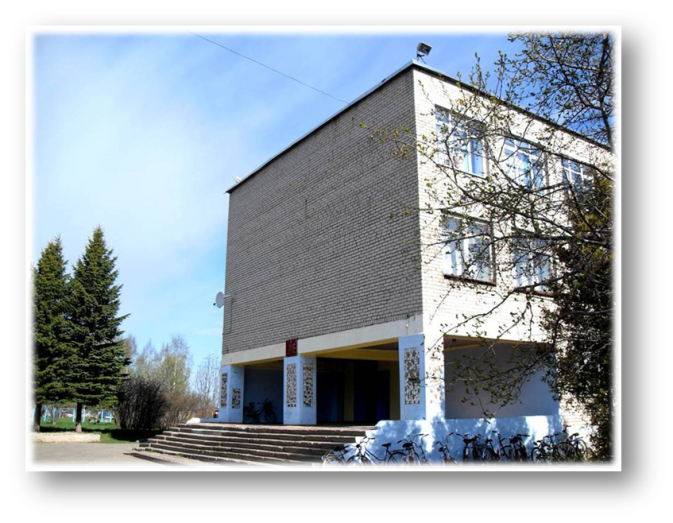 Огромное спасибо всем за поддержку и понимание. 
Поздравляю Вас и ваших детей с началом учебного года. Желаю всем нам начать и отработать его на «отлично» !